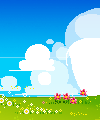 Қызықты менің қазақ тілім
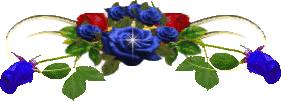 І тур- БәйгеІІ тур- ПолиглотІІІ тур- Көрермендерге көрімдікІYтур- Жұмбақтар сайысыY тур- Жекпе-жек
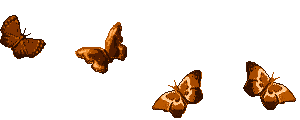 І турБәйге
ІІ тур
Полиглот
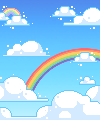 ІІІ тур
Көрерменнен көрімдік
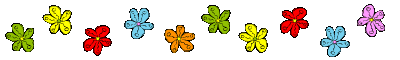 ІҮ тур
Жұмбақтар сайысы
40 дыбыс,
42 әріп
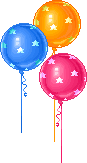 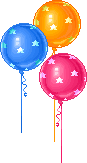 Ү тур
Жекпе-жек
ҚАЗАҚСТАНДЫҚТАР
Назарларыңызға рахмет!!!
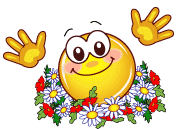